Contemporary Theories of Consciousness
5
Non-Reductive Biological Theory
1992
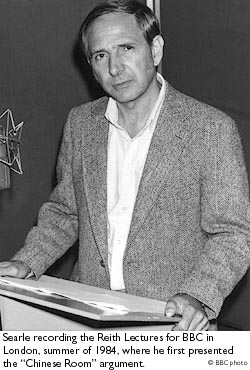 John Searle: Critique of AI
1. Chinese Room
2. Observer-relative
Today
What is consciousness according to John Searle?
Is a physicalist reduction possible?
Questions
1. What is Consciousness According to John Searle?
Consciousness
Objective (epistemically speaking)
Consciousness
Objective (epistemically speaking)
Subjective (ontologically speaking)
Consciousness
Objective (epistemically speaking)
Subjective (ontologically speaking)
‘Ontological subjectivity’
Consciousness
Objective (epistemically speaking)
Subjective (ontologically speaking)
‘Ontological subjectivity’
Property of systems
Consciousness
Objective (epistemically speaking)
Subjective (ontologically speaking)
‘Ontological subjectivity’
Property of systems
Emergent property of systems
2. Is a Physical Reduction Possible?
Reductions
Ontological Reduction: Identity of composition (chairs are collections of molecules; genes are DNA).
Causal Reduction: Causal power of one entity are nothing more than the causal powers of another entity (heat is the kinetic energy of molecular movement; colour is reflectance of surfaces).
As a rule:
Causal Reduction  Ontological Reduction
But consciousness is different (and unique)
“But where the phenomena that interest us most are the subjective experiences themselves, there is no way to carve anything off. Part of the point of the reduction in the case of heat was to distinguish between the subjective appearance on the one hand and the underlying physical reality on the other. Indeed, it is a general feature of such reductions that the phenomenon is defined in terms of the “reality” and not in terms of the “appearance”. But we can’t make that sort of appearance-reality distinction for consciousness because consciousness consists in the appearances themselves. Where appearance is concerned we cannot make the appearance-reality distinction because the appearance is the reality.” 
Searle, p. 122
“Where appearance is concerned we cannot make the appearance-reality distinction because the appearance is the reality.”
Causal emergentism
“… consciousness is a causally emergent property of systems. It is an emergent feature of certain systems of neurons in the same way that solidity and liquidity are emergent features of systems of molecules. The existence of consciousness can be explained by the causal interactions between elements of the brain at the micro level, but consciousness cannot itself be deduced or calculated from the sheer physical structure of the neurons without some additional account of the causal relations between them.”
Searle, p. 112
Causal efficiency
“There is nothing mysterious about such bottom-up causation; it is quite common in the physical world. Furthermore, the fact that the mental features are supervenient on neuronal features in no way diminishes their causal efficiency. The solidity of the piston is causally supervenient on its molecular structure, but this does not make solidity epiphenomenal; and similarly, the causal supervenience of my present back pain on micro events in my brain does not make the pain epiphenomenal.”
Searle, p. 126
Searle’s Non-Reductive Biological Theory
“Consciousness is a feature of the brain”
It is a feature of the system.
Causally reducible to the brain
Biological emergentism
Searle’s Non-Reductive Biological Theory
“Consciousness is a feature of the brain”
It is a feature of the system.
Causally reducible to the brain
Biological emergentism
BUT
Consciousness is not identical to neurological activity.
Consciousness is ontologically irreducible
3. Questions
Questions
(i) Epiphenomenalism? 
(ii) Property dualism?
(iii) Can we really distinguish between causal power and the real nature of 	a thing?
Questions
(i) Epiphenomenalism? No, because consciousness is a systems property
(ii) Property dualism? 
(iii) Can we really distinguish between causal power and the real nature of 	a thing?
Questions
(i) Epiphenomenalism? No, because consciousness is a systems property
(ii) Property dualism? Possibly. 
(iii) Can we really distinguish between causal power and the real nature of 	a thing?
Questions
(i) Epiphenomenalism? No, because consciousness is a systems property
(ii) Property dualism? Possibly. 
(iii) Can we really distinguish between causal power and the real nature of 	a thing? What is left when causal reduction is complete?
1. Reductive biological theory
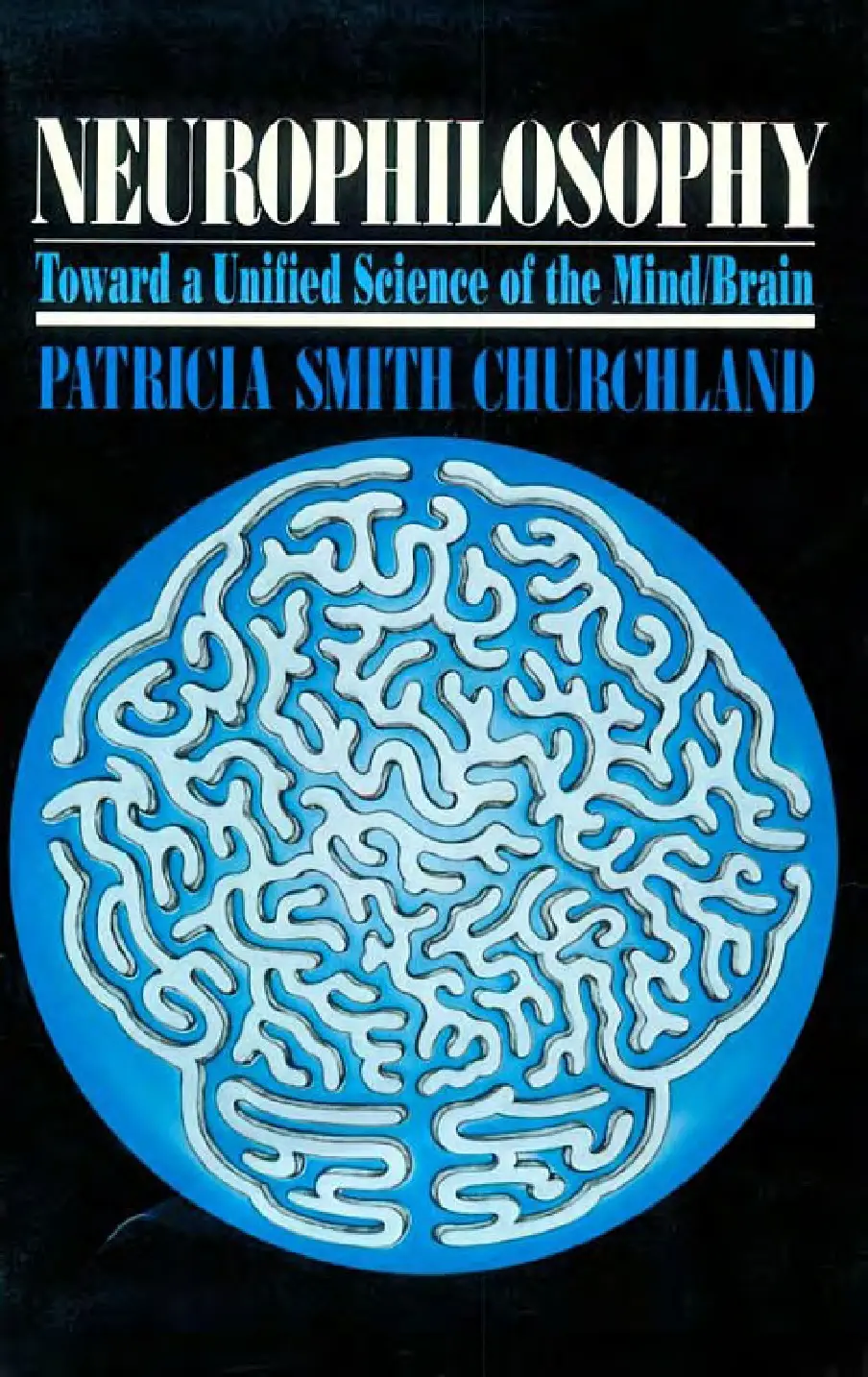 Patricia Churchland
Next Week
Noam Chomsky, ‘The Mysteries of Nature: How Deeply Hidden?’
	The Journal of Philosophy, 106 (4), April 2009
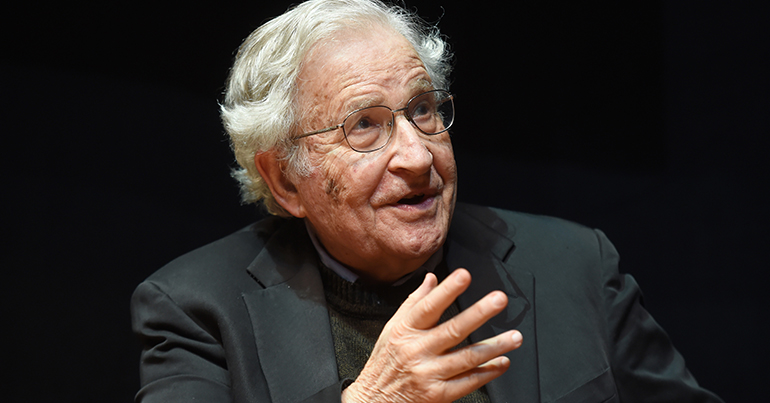